Contexto:
“Reducir la aceptación cultural e institucional del machismo y las violencias contra las mujeres, y garantizar el acceso efectivo a la justicia”. 
Es una responsabilidad social que debe ser asumida a  partir de la creación de  estrategias para la prevención de la violencia de género en el ámbito intrafamiliar y de pareja, desde el enfoque de cultura ciudadana.  
Este enfoque promueve el desarrollo de políticas públicas y privadas orientadas a la transformación de narrativas, normas sociales y comportamientos a partir de los estos  principios:
La ciudadanía tiene el poder 
de cambiar
El cambio debe 
ser voluntario
Los datos son un punto de partida y de llegada
Transformación
Narrativas
Enfoque de transformación de de la Cultura Ciudadana
Los ciudadanos tenemos el poder de cambiar:
Los datos y la investigación son el punto de partida:
Transformación de la narrativa:
El cambio cultural es voluntario:
Entender que el ser hombre es una construcción cultural
¿Cual es la concepción del ser hombre?
¿Qué imaginarios prácticas y comportamientos  se han naturalizado sobre las masculinidades?
¿Como los hombres individualmente aportan a ese imaginario social de lo que es ser hombre?
¿La concepción sobre lo que es ser hombre cambia con relación a su contexto?
Acción colectiva.
La cultura del cuidado, la visión de los hombres como protectores pero no cuidadores.
“Teoría de Cambio de la Estrategia PVG”
A partir de la revisión de fuentes y de los datos disponibles,  se identifican tres hipótesis y cinco mecanismos de cambio para lograr el  propósito:
Enfoque de género y de masculinidades no violentas, recíprocas y cuidadoras
Las identidades de la masculinidad que elementos o cosas hacen que los hombres se identifiquen con su masculinidad.
¿Cual es el valor que los hombres le dan a estos objetos en su entorno social?
¿Donde los hombres se sienten más agusto con su posición como hombres?
¿Los roles y mandatos de género?
¿Cuales son los privilegios que tienen los hombres en las masculinidades hegemónicas?
¿Como esos privilegios afectan a las mujeres?
¿Cuales son las desventajas y situaciones que afectan a los hombres en las masculinidades hegemónicas?
La transformación de la masculinidad es un ejercicio permanente
Qué barreras o resistencias podemos encontrar al momento de deconstruir las masculinidades hegemónicas.
La masculinidad no se puede plantear como Como pasar de lo personar a lo social.
¿Como la masculinidad hegemónica ha construido hombres que no saben relacionarse con sus emociones?
Línea Base: la violencia de pareja es el tipo de violencia más prominente en la violencia intrafamiliar.
¿Quién ejerce la violencia?
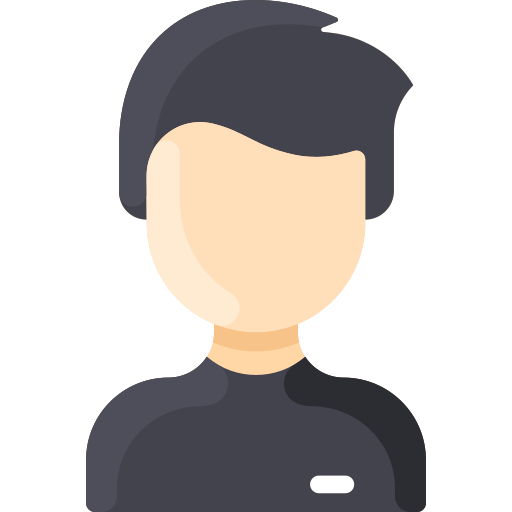 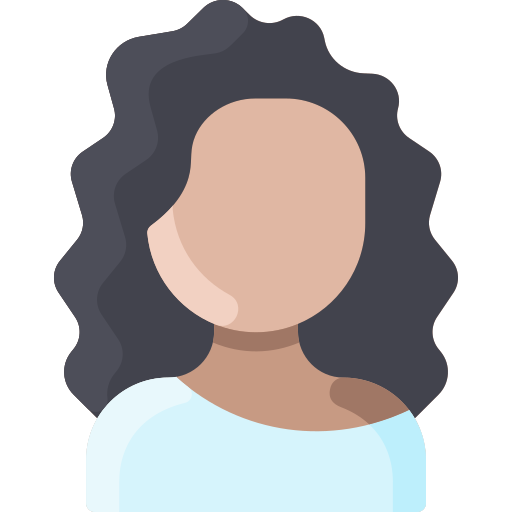 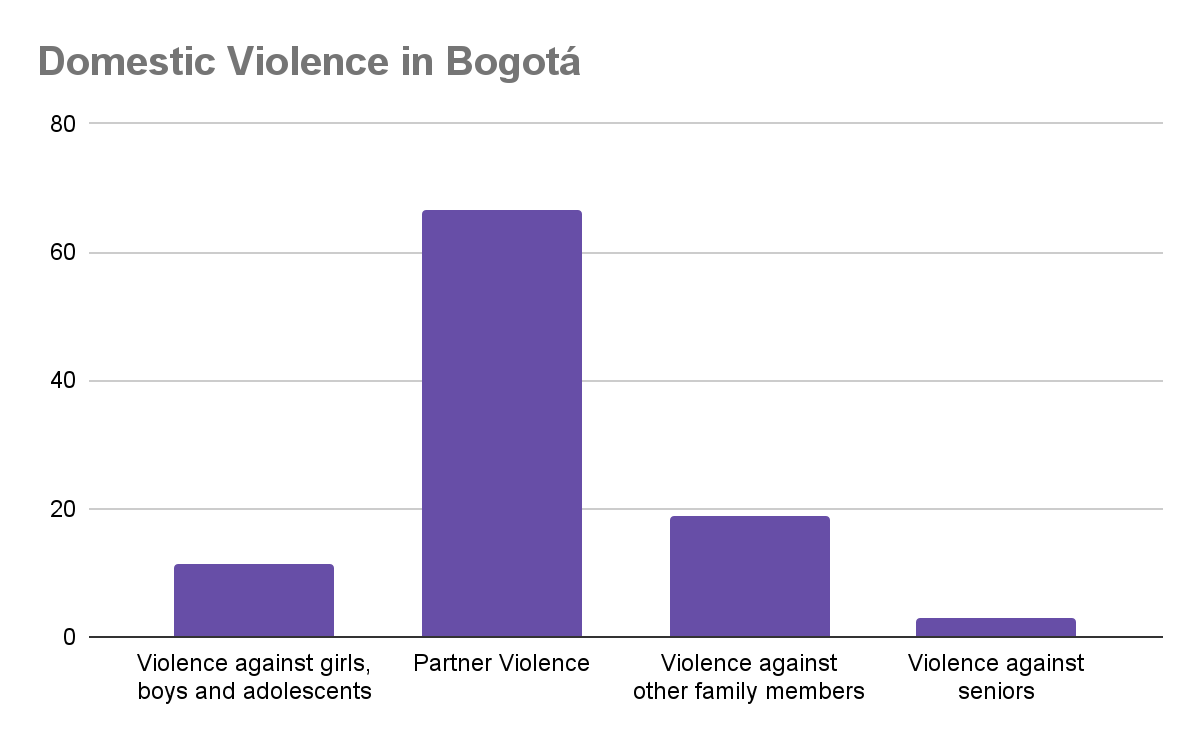 81,9%
19,1%
48.9%
Compañero/a Permanente
66,5%
Ex compañero/a Permanente
30.5%
10.1%
Esposo/a
¿Qué motivó esta violencia?
19%
11,4%
55,9%
Machismo e intolerancia
20,9%
Celos y desconfianza
(6) Instituto Nacional de Medicina Legal y Ciencias forenses (2018). Revista Forensis datos para la vida, Bogotá, Colombia
Acupuntura Cultural: usar los datos para focalizar problemáticas y generar estrategias de impacto
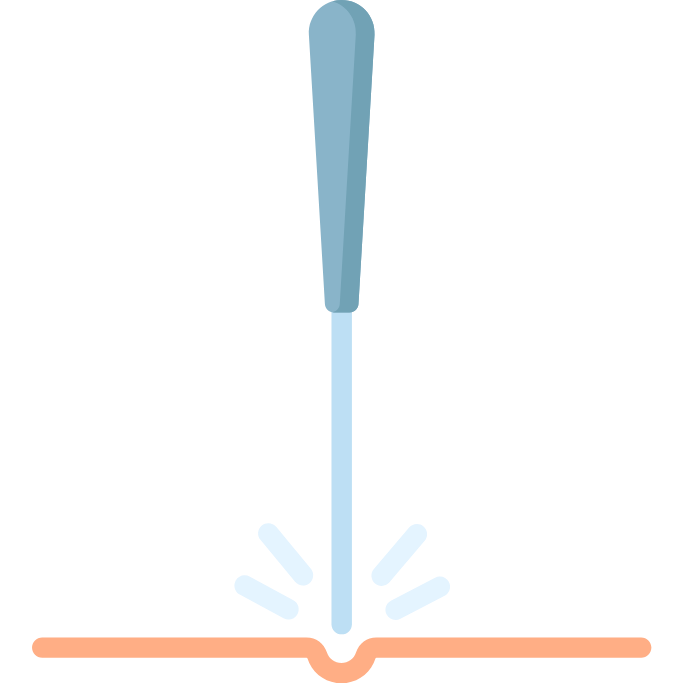 La violencia de pareja es el tipo de agresión más prominente en la violencia intrafamiliar.
Los hombres ejercen esta violencia 8 de cada 10 veces. 
Compañeros, ex compañeros y esposos son quienes más ejercen esta violencia. 
Machismo, celos y desconfianza son las principales motivaciones detrás de estas agresiones.
En el 2020, el Observatorio de Culturas y Gestión del Conocimiento condujo dos encuestas dirigidas a comprender las creencias, normas sociales y comportamientos de la ciudadanía en torno a la violencia de pareja, el machismo y los celos.
¿Ha sido agredido/a por su pareja?
¿Ha reaccionado agresivamente hacia su  pareja?
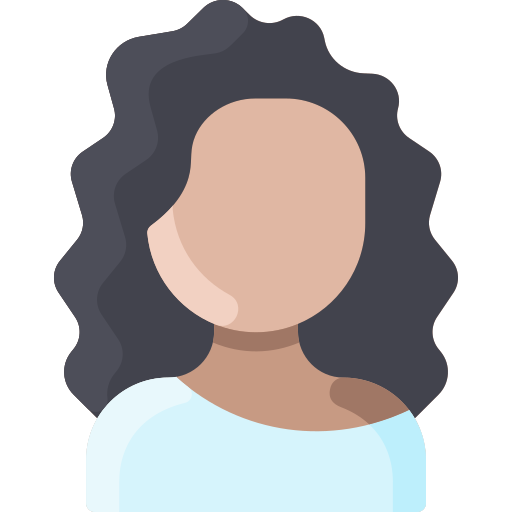 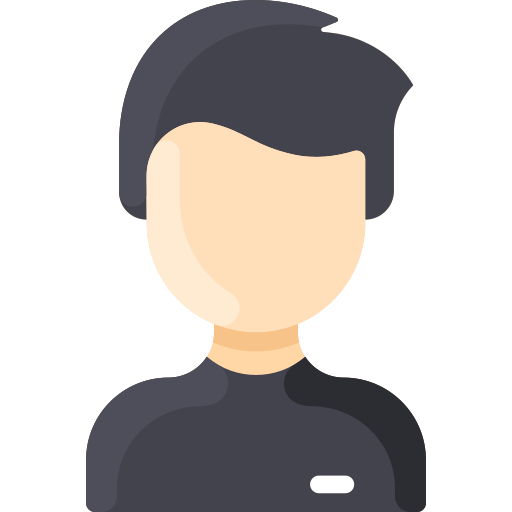 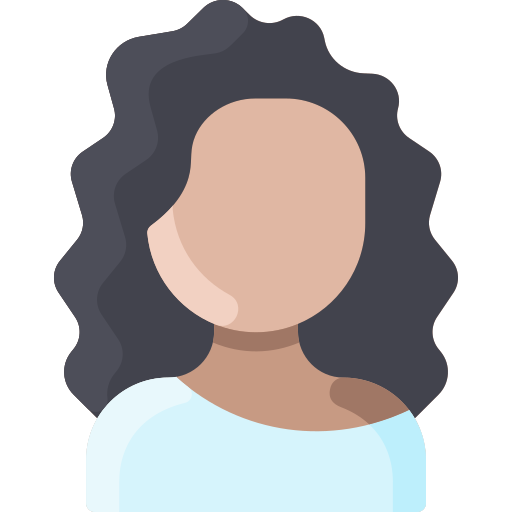 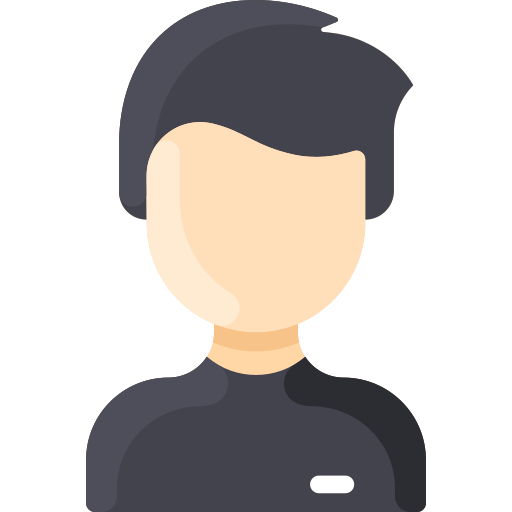 13%
14%
Sí
Sí
20%
14%
¿Qué motivó estas situaciones?
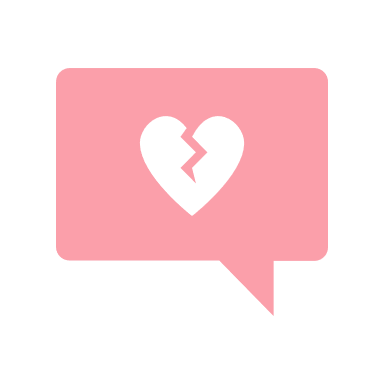 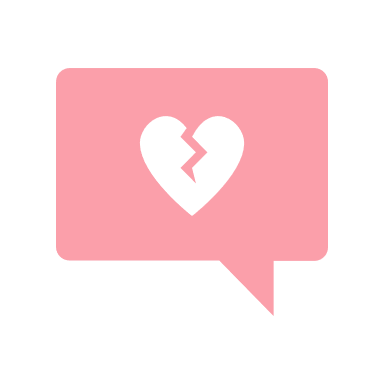 59% de las motivaciones fueron los celos y la infidelidad.
52% de las motivaciones fueron los celos y la infidelidad
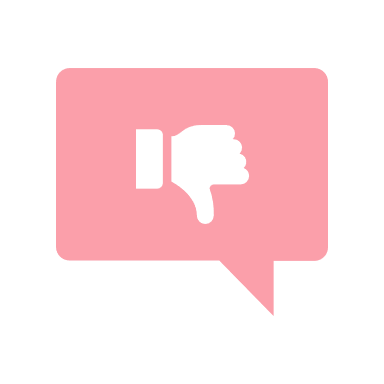 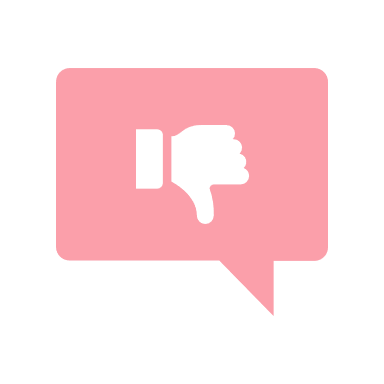 14% de las motivaciones fueron por desacuerdos en los puntos de vista
17% de las motivaciones fueron la diferencia en los puntos de vista
¿Qué ocurrió?
Los hombres reportaron haber sido víctimas de situaciones de violencia psicológica como gritos, insultos, que les revisen el celular o o que les irrespeten sus opiniones. El 73% dijo haber sido golpeado o empujado. 
Las mujeres también reportaron violencia psicológica pero además, violencia física, amenazas, atentados contra su vida, violencia sexual o asalto con un objeto.
Hombres y mujeres reportan haber ejercido violencia psicológica y comportamientos como gritos, insultos, revisar el celular, e irrespetar los puntos de vista. 

El 27% de los hombres y el 36% de las mujeres reportaron haber empujado a golpeado a sus parejas.
Normas sociales de la masculinidad en Bogotá: Le preguntamos a hombres y mujeres qué normas sociales identifican sobre la masculinidad en Bogotá
76% de los hombres y 84% mujeres consideran que “los hombres quisieran manejar mejor sus emociones pero no saben cómo” 

60% de los hombres están de acuerdo en que “los hombres no saben pedir ayuda cuando lo necesitan”.

56% creen que “los hombres prefieren resolver sus problemas solos”
En Bogotá, se espera de los hombres….
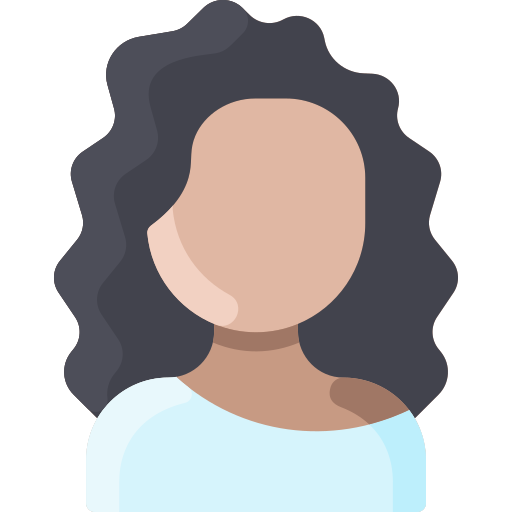 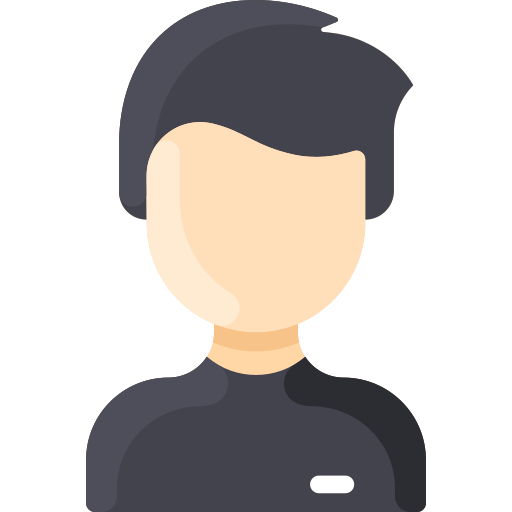 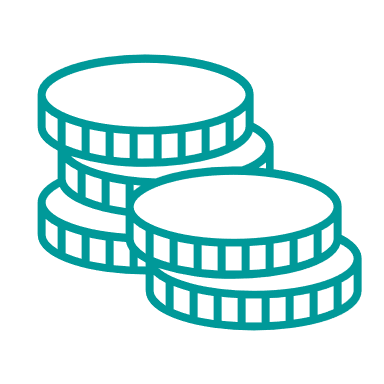 85%
91 %   Ser buenos proveedores


65%     Ser muy activos sexualmente
57%     Ser exitosos conquistando mujeres
52%     No dejarse poner los cachos de sus parejas. 


64%    No dejarse humillar de nadie
36%    Responder agresivamente si otro hombre les busca pelea
               
 82%   Sean competitivos y asuman cualquier reto

42%    No ser “afeminados”
38%    No temerle a nada
48%     No expresar sus emociones en público
57%
50%
52%
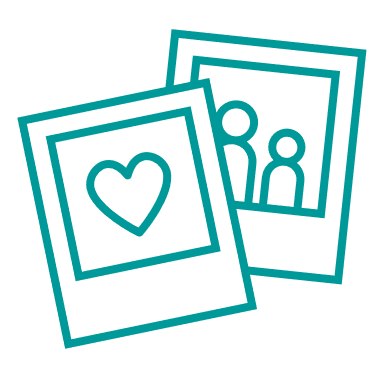 55%
44%
80%
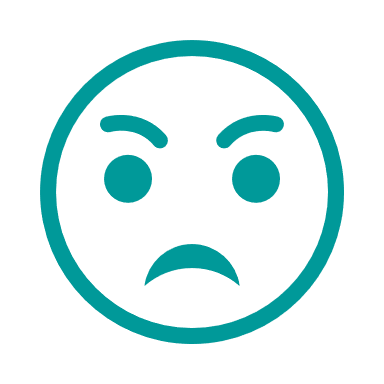 38%
40%
40%
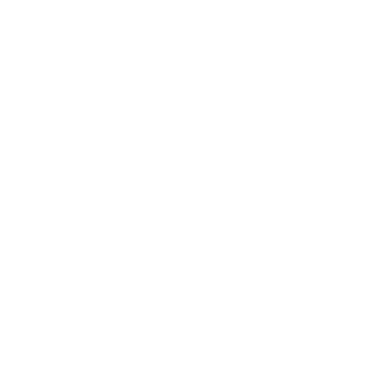